Providing Honorable Things
In the sight of men
–2 Corinthians 8:21–
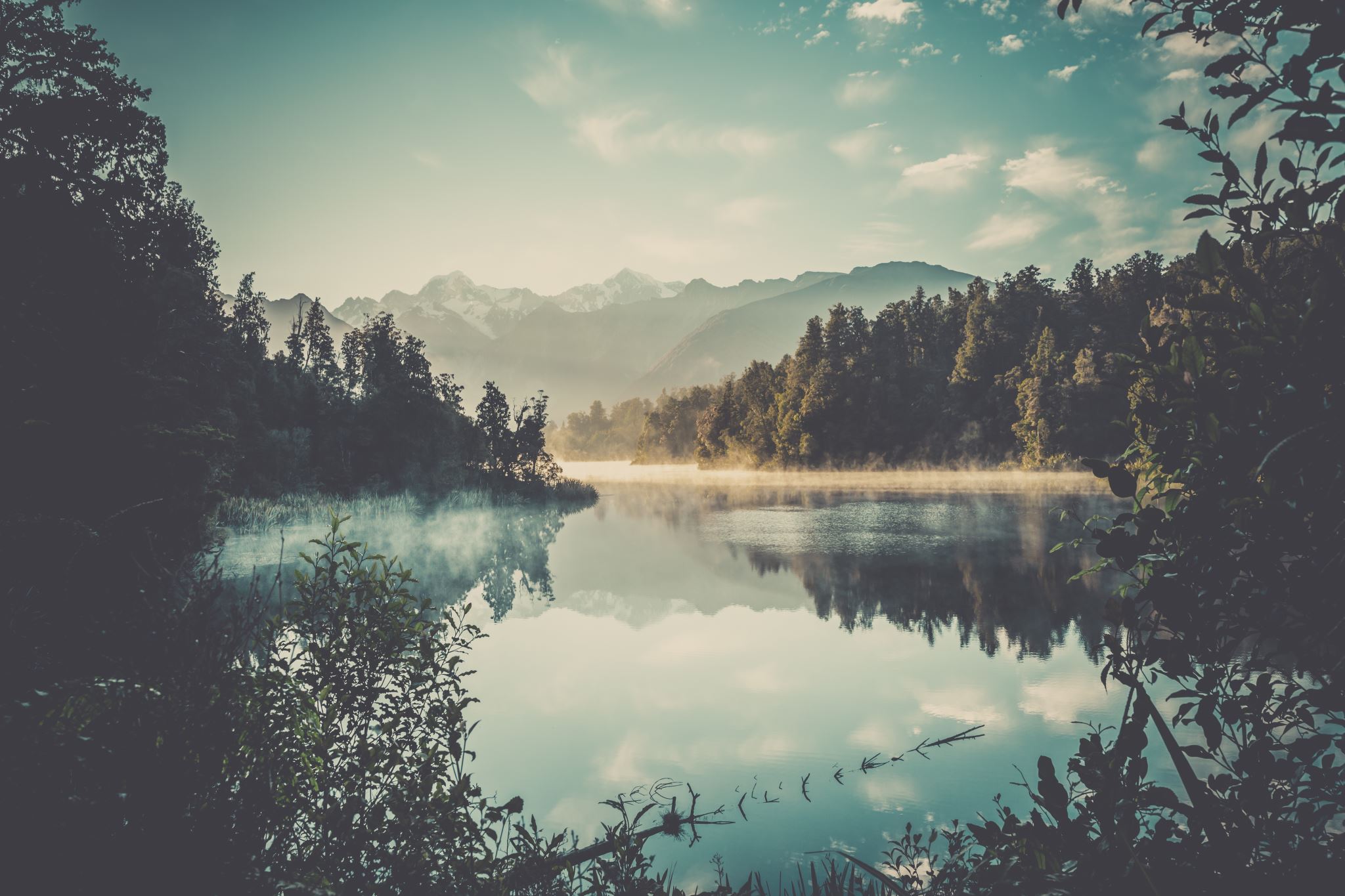 Reputation and Influence
Reputation in Christ
Christ living in us – Galatians 2:20; John 8:31; Acts 4:13
Such reputation needs to be protected, not only for ourselves, but for Christ’s sake – Romans 2:23-24; 1 Timothy 3:7; 1 Corinthians 6:1, 5-6
Reputation and Influence
Reputation in Christ
Influence in the World
Honorable conduct – 1 Peter 2:11-12
Not conformed, but transformed – Romans 12:2
Salt and light – Matthew 5:13-16
“providing honorable things, not only in the sight of the Lord, but also in the sight of men” (2 Corinthians 8:21)
Providing Honorable things        in the Sight of men
Confessing Sin – James 5:16; 2 Corinthians 7:10-11                   (cf. 1 Corinthians 5; 2 Corinthians 2)
Marriage – Hebrews 13:4; Matthew 19:3-6
Morality – Alcohol (Proverbs 23:31-32; Ephesians 5:18;                 1 Peter 4:3); Sexual Purity (1 Thessalonians 4:3-5, 7-8; 1 Peter 4:3)
Providing Honorable Things
In the sight of men
–2 Corinthians 8:21–
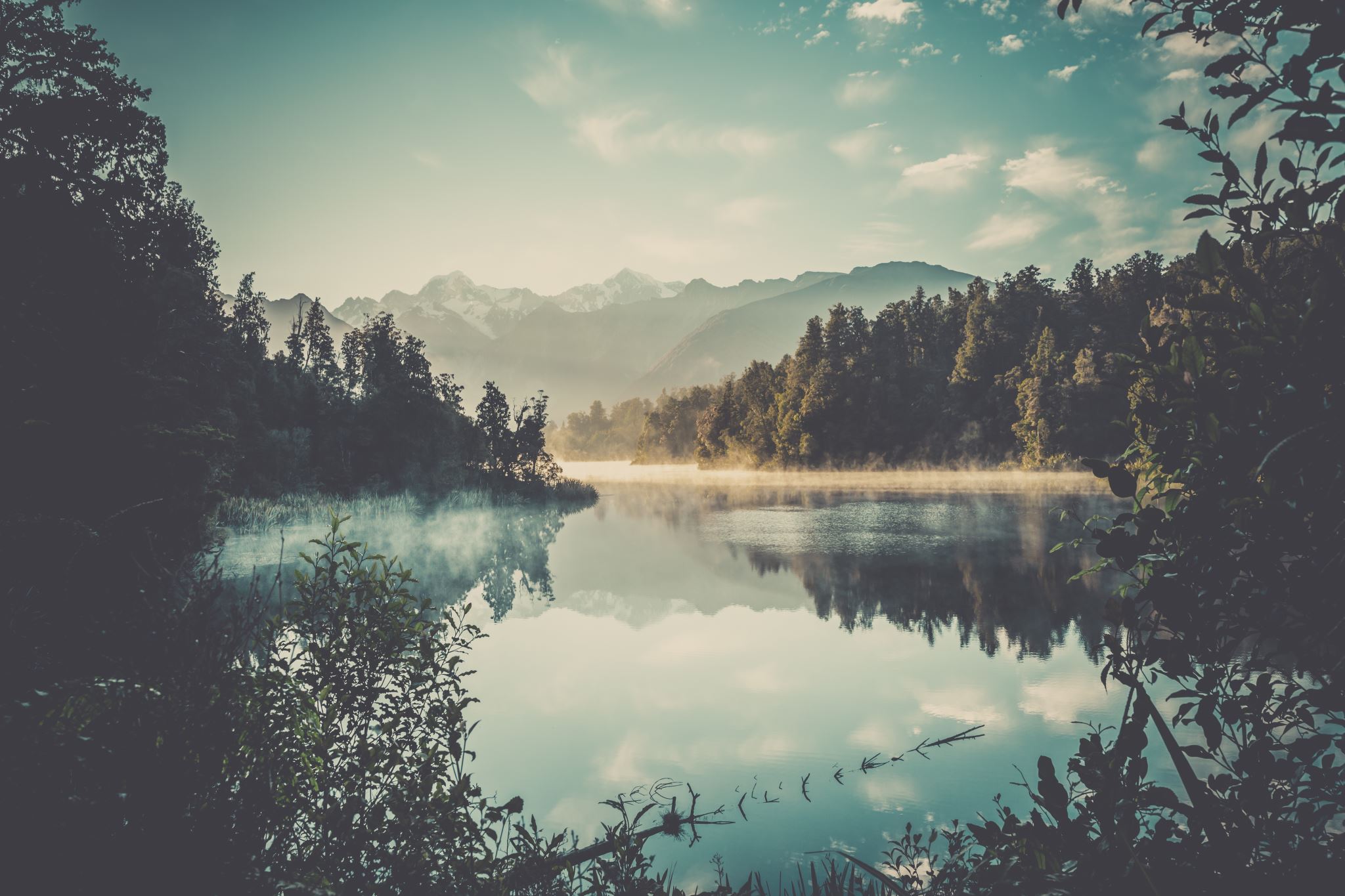